Предсказание экстремальных событий методами машинного обучения
ГРОМОВ Н.В.​
​
НАУЧНЫЙ РУКОВОДИТЕЛЬ: ЛЕВАНОВА Т.А.​
НАУЧНЫЙ КОНСУЛЬТАНТ: ЗОЛОТЫХ Н.Ю.​
Экстремальные события
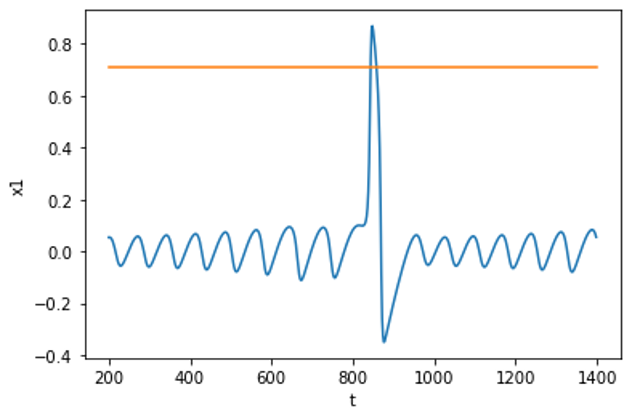 Пример экстремального события
[1] K. Dysthe, H. E. Krogstad, and P. Müller, Annu. Rev. Fluid Mech., 2008
ПРИМЕНЕНИЕ МЕТОДОВ МАШИННОГО ОБУЧЕНИЯ В ЗАДАЧАХ НЕЛИНЕЙНОЙ ДИНАМИКИ
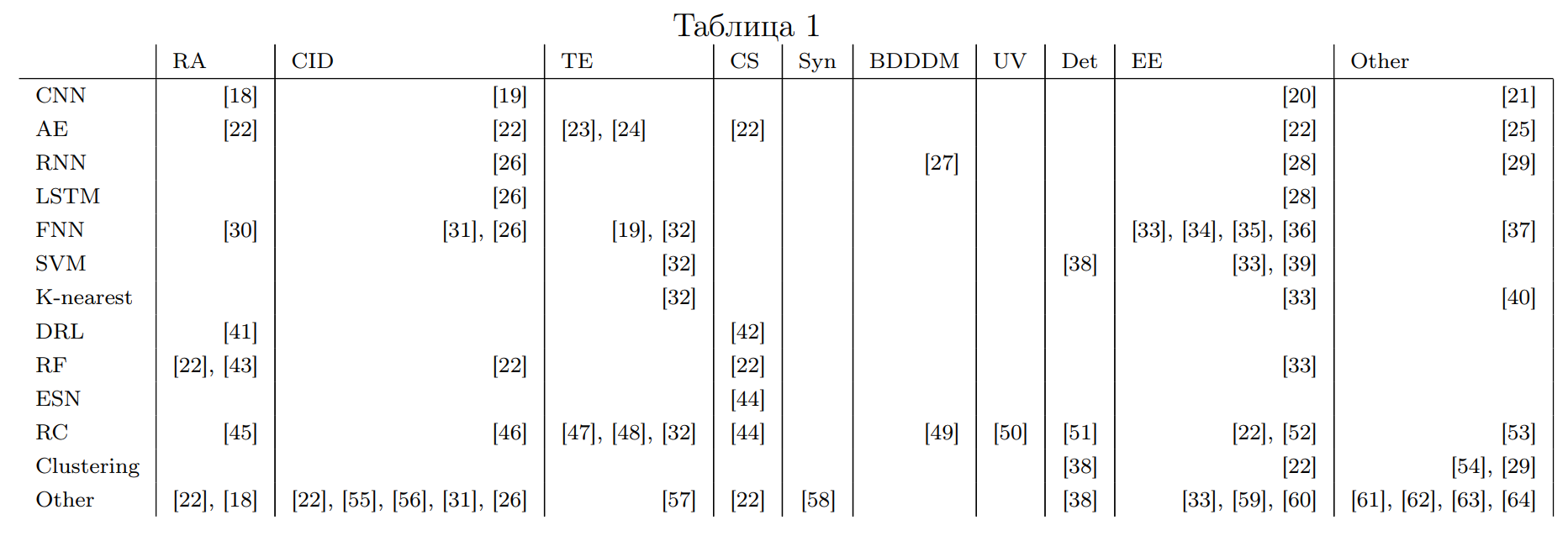 ОПТИМИЗИРОВАННОЕ АНСАМБЛЕВОЕ ГЛУБОКОЕ ОБУЧЕНИЕ (OPTIMIZED ENSEMBLE DEEP LEARNING, OEDL)​
X
[2] A. Ray, T. Chakraborty, D. Ghosh, arXiv:2106.08968v1 [cs.LG], 2021
Полносвязная НЕЙРОННАЯ СЕТЬ(FEEDFORWARD NEURAL NETWORK, FFNN)​
РЕЗЕРВУАРНЫЕ ВЫЧИСЛЕНИЯ (RESERVOIR COMPUTINGS, RC)​
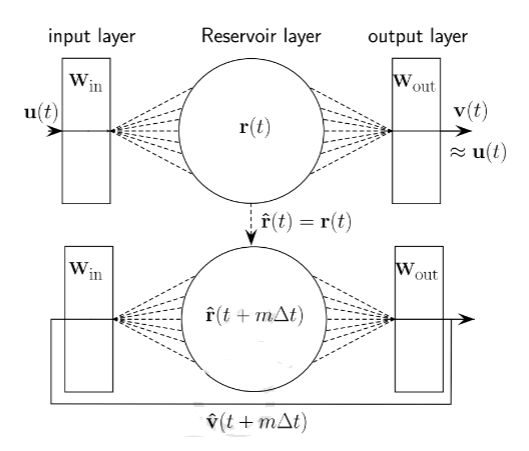 Схема алгоритма.[2]
[3] V. Pyragas, K. Pyragas, Phys Lett A, 2020
РЕКУРРЕНТНЫЕ НЕЙРОННЫЕ СЕТИ (RECURENT NEURAL NETWORKS)​
output
Sigmoid
СЕТИ ДОЛГОсрочной КРАТКОСРОЧНОЙ ПАМЯТИ​(LONG SHORT-TERM MEMORY, LSTM)​
АнсамблЕвое обучение
Ансамблевые методы — это парадигма машинного обучения, где несколько моделей (часто называемых «слабыми учениками») обучаются для решения одной и той же проблемы и объединяются для получения лучших результатов. Основная гипотеза состоит в том, что при правильном сочетании слабых моделей мы можем получить более точные и/или надежные модели.
OEDL variations
Результаты. Ансамбль двух систем Фитцхью-Нагумо с электрической связью
Результаты.Резервуарные вычисления
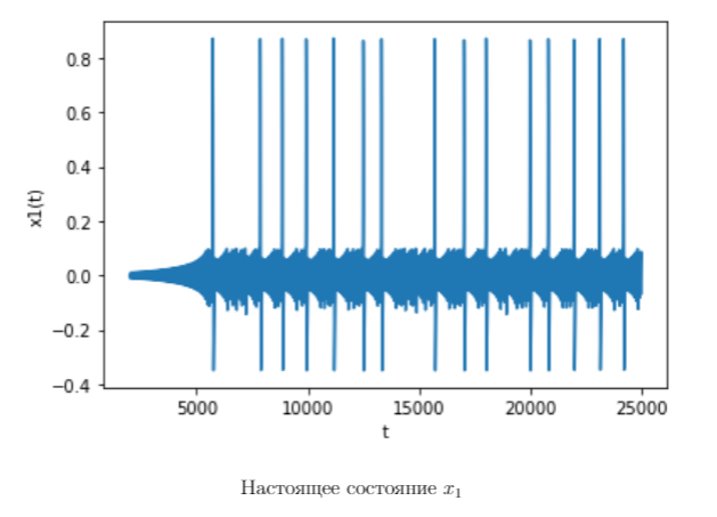 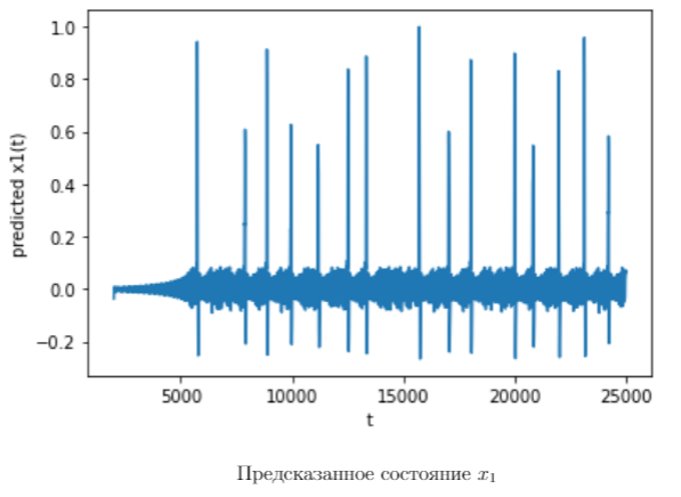 Результаты. Статья. Система Льенара
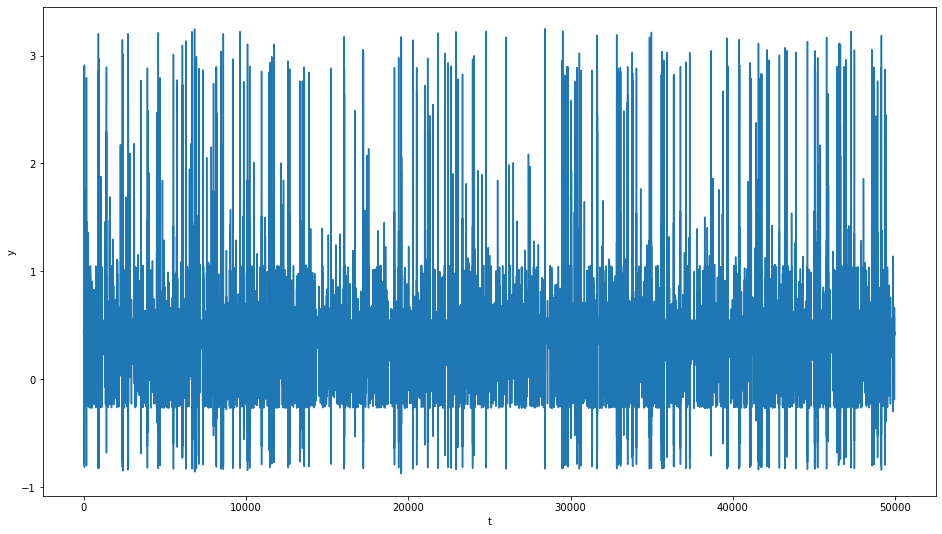 Результаты. Статья
Результаты. Статья. LSTM
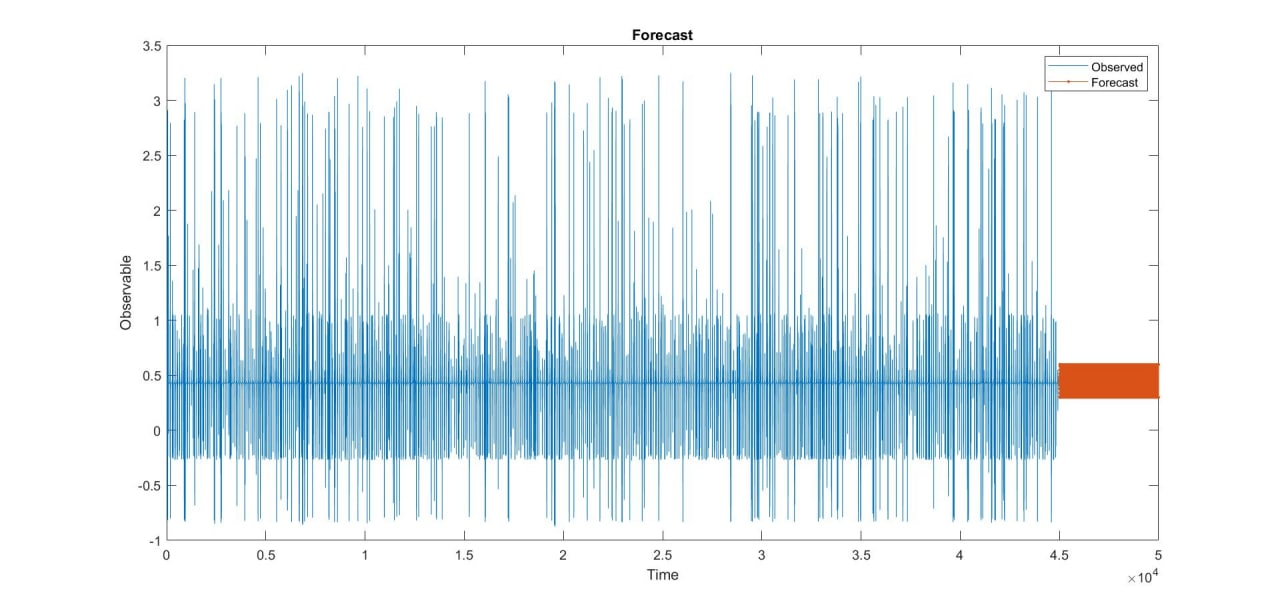 Результаты.Статья. LSTM
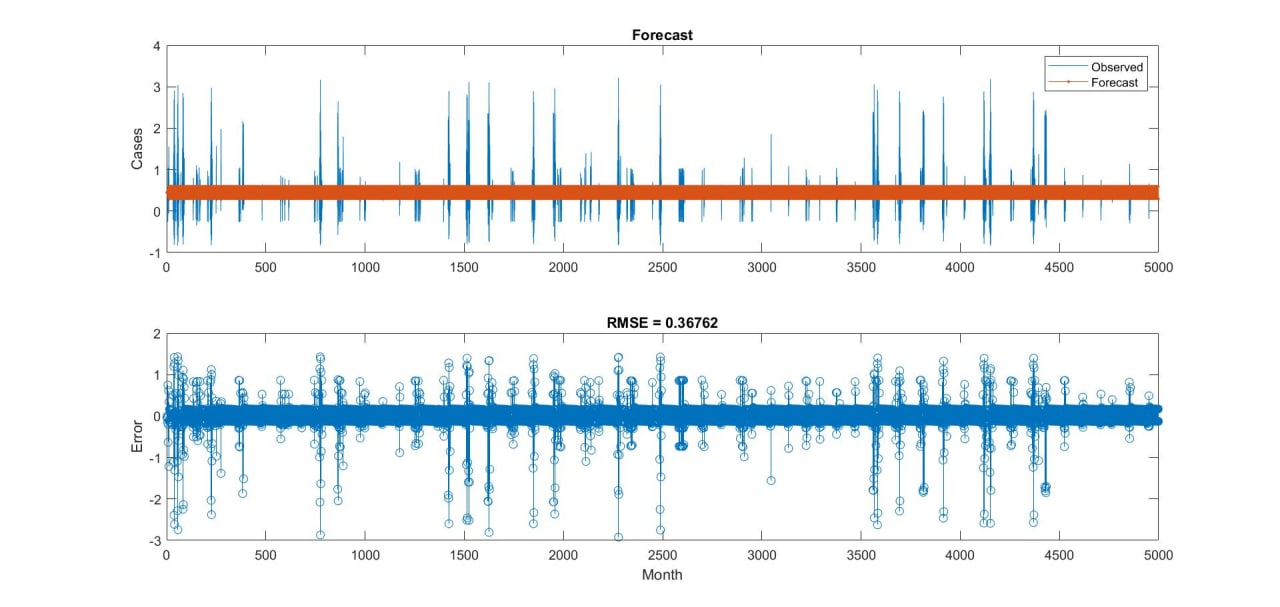 Результаты.Статья. LSTM
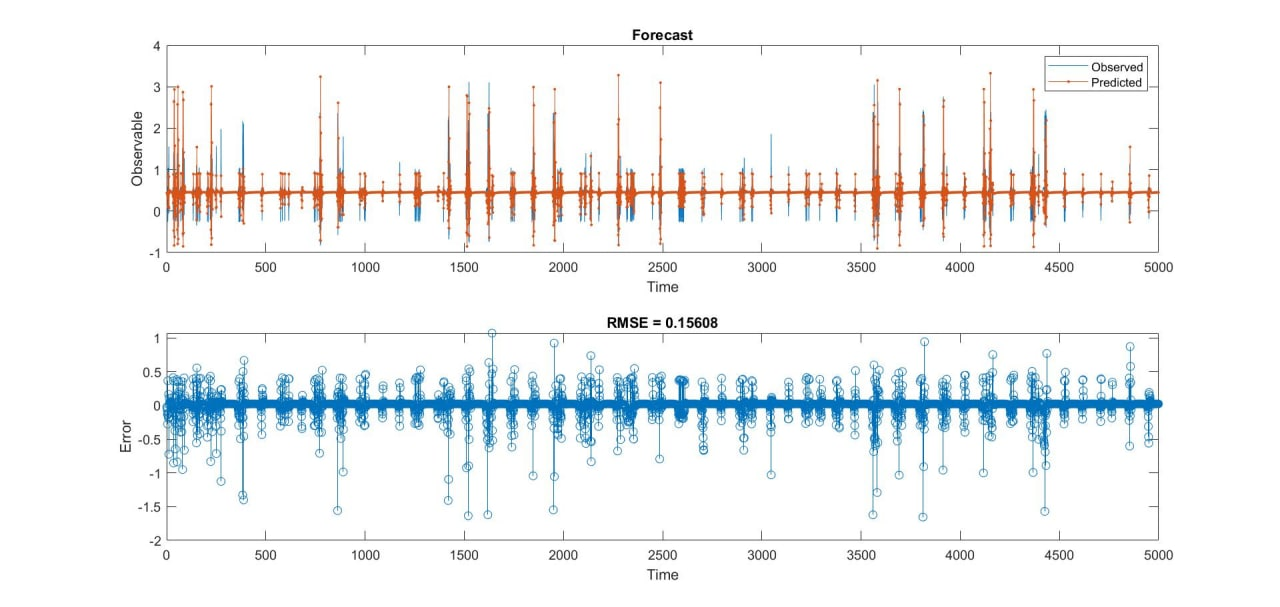 Результаты. LSTM
Длина последовательности, проходящая через LSTM 120.
Результаты. LSTM. Система с вкр
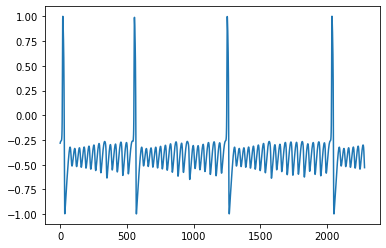 Предсказание на каждые 20 шагов с небольшим количеством эпох.
План дальнейших исследований
Реализовать полносвязный слой;
Провести анализ возможности с улучшением предсказания в эксперименте первого рода (прогнозирование на весь тестовый временной ряд) с сетью LSTM;
Реализовать OEDL полностью на языке python и сравнить результаты с представленными в статье [2];
Доработка схемы для улучшения точности предсказания.
Спасибо за внимание